Coloring Techniques
Coloring the Final Plan Using:
Prisma Color Dual Tip Markers
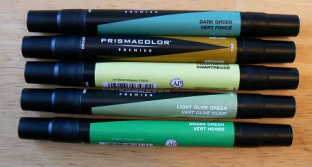 1. 	Color in basic shapes.  	One layer of marker.
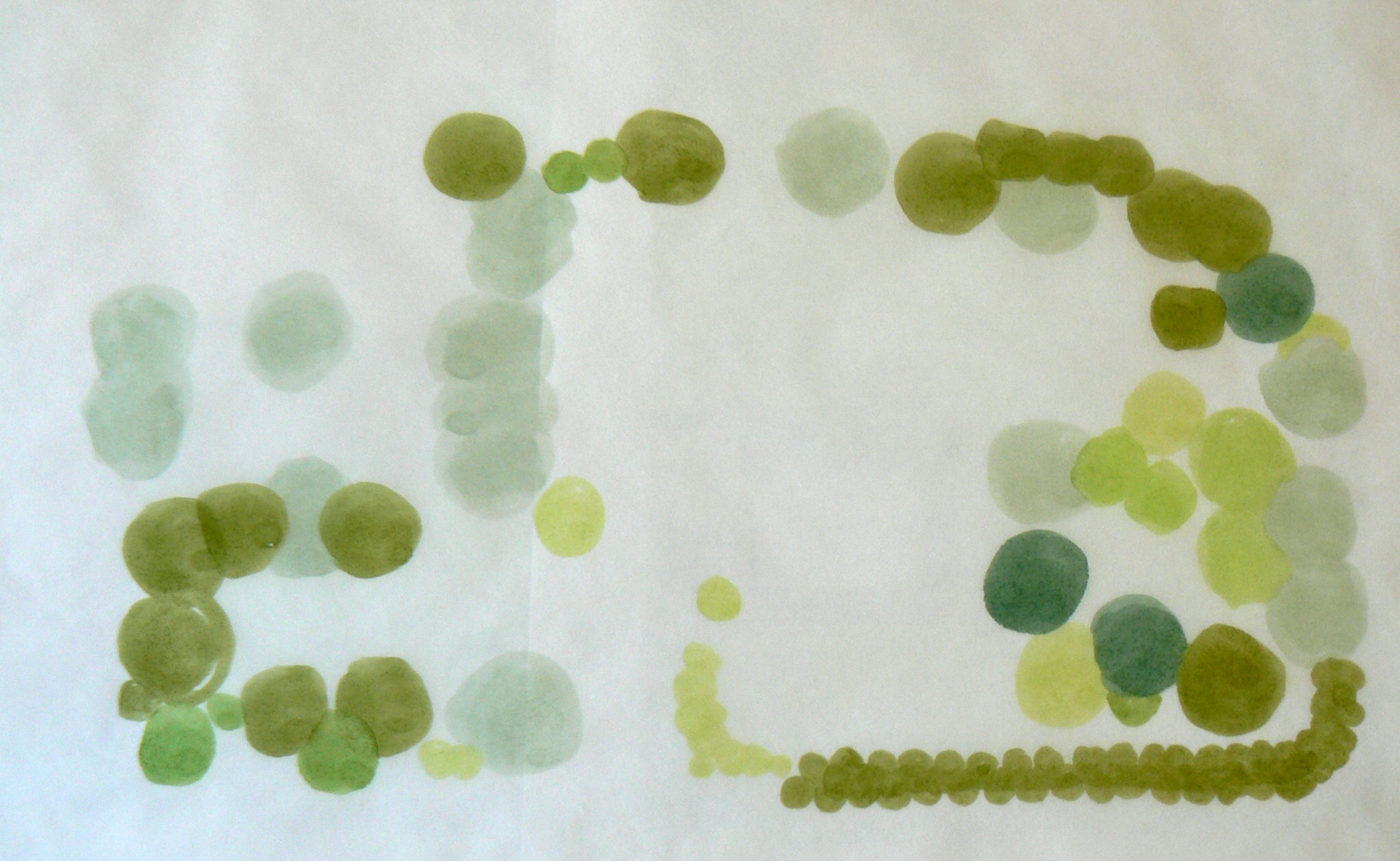 Note:  The final plan is placed under the tracing paper for object placement.  The photos were taken without it to show coloring techniques.
2.  Color in hardscape
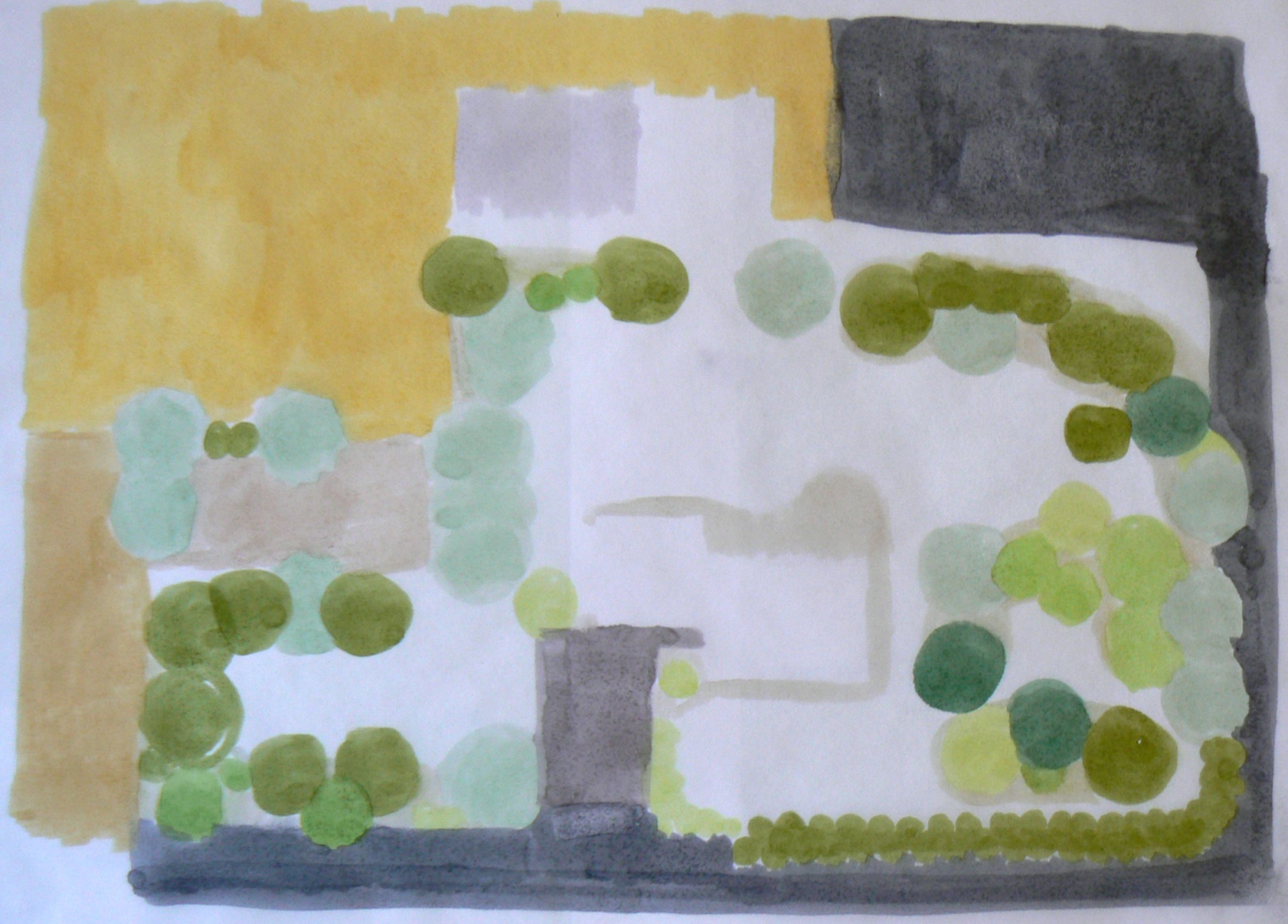 3.  Color in ground plane
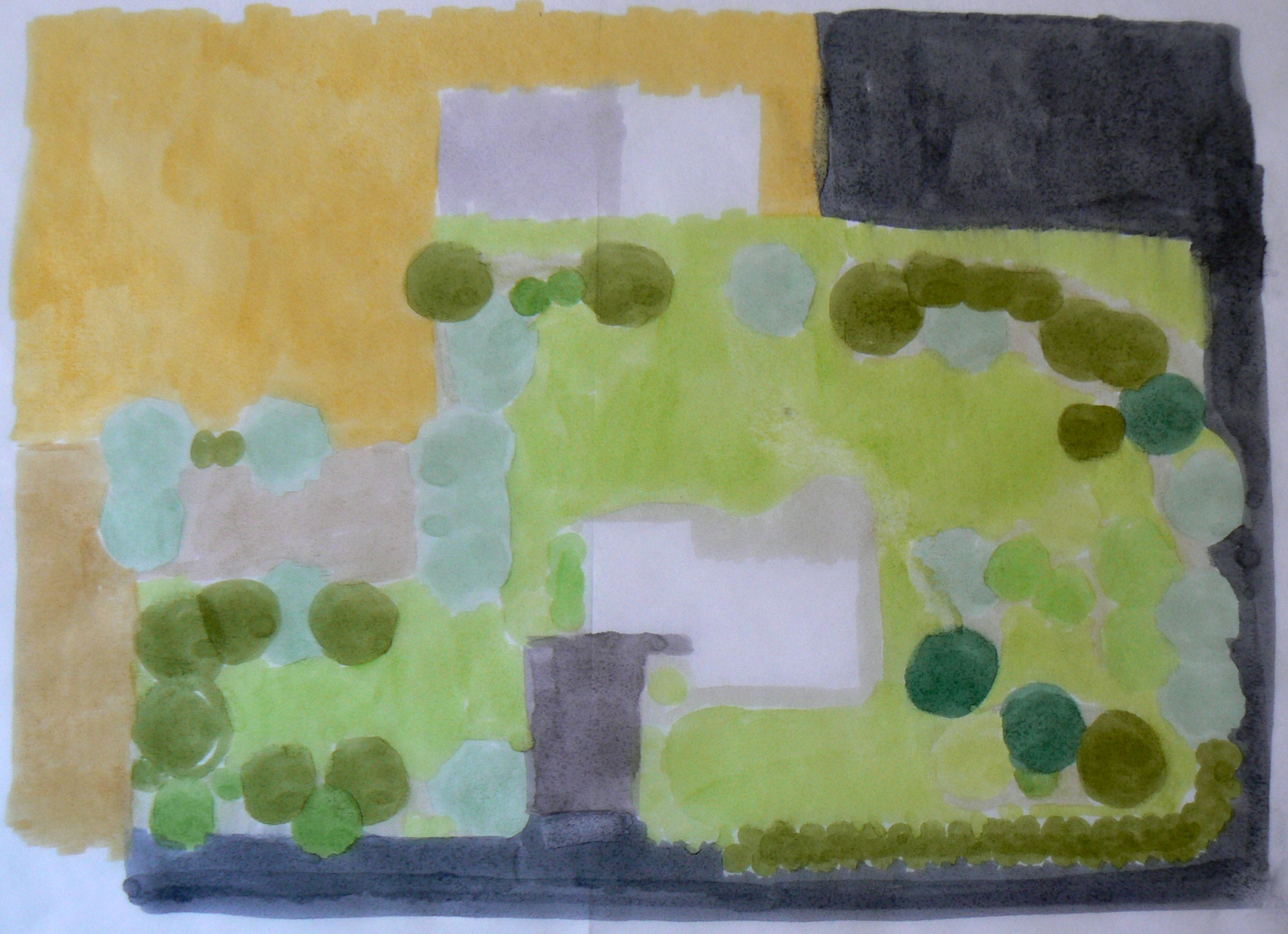 4.	Color over shapes to add 	dimension--use more than one 	color to 	layer trees.
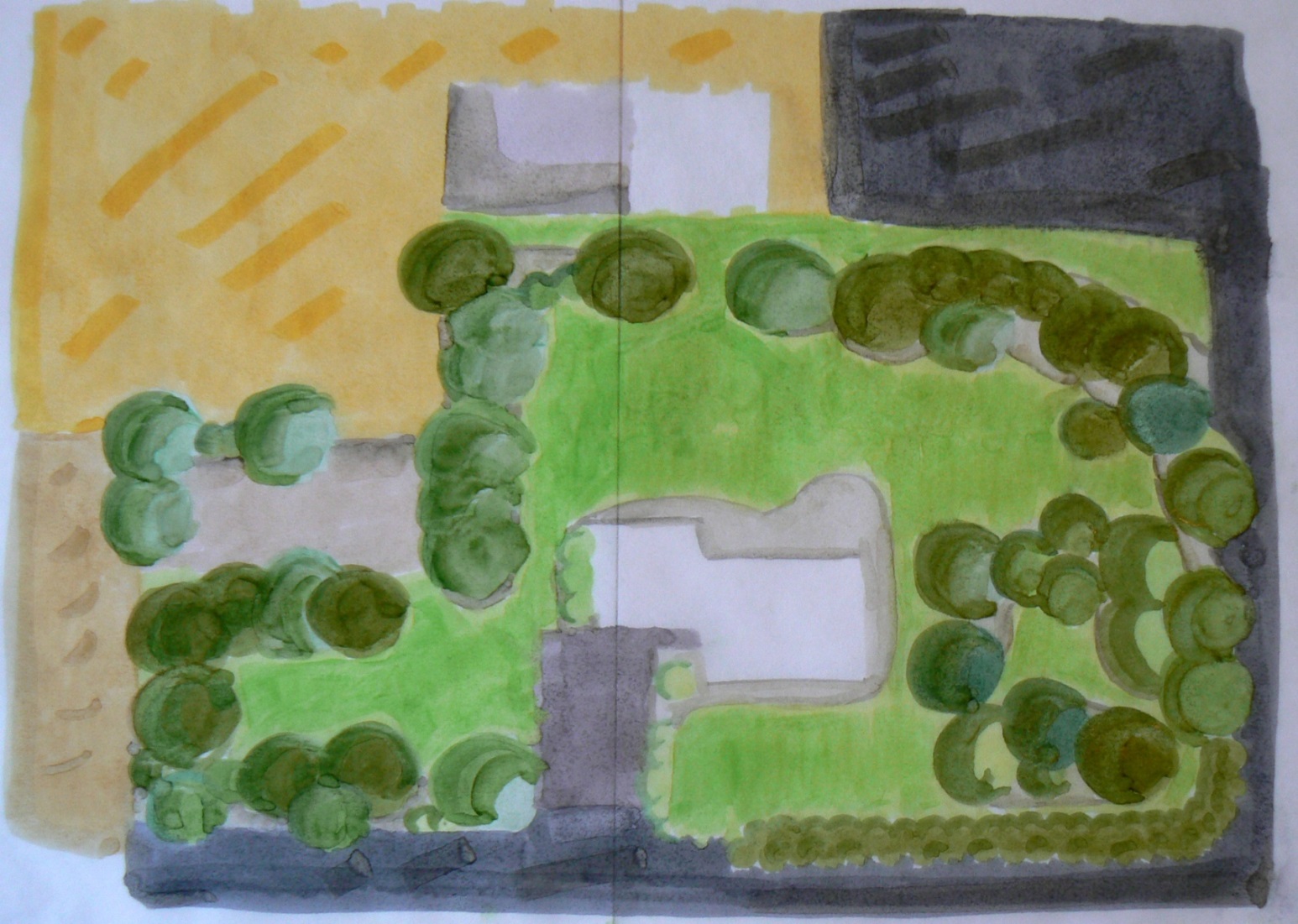 5.  	Draw in lines of trees, beds, 	and hardscape.
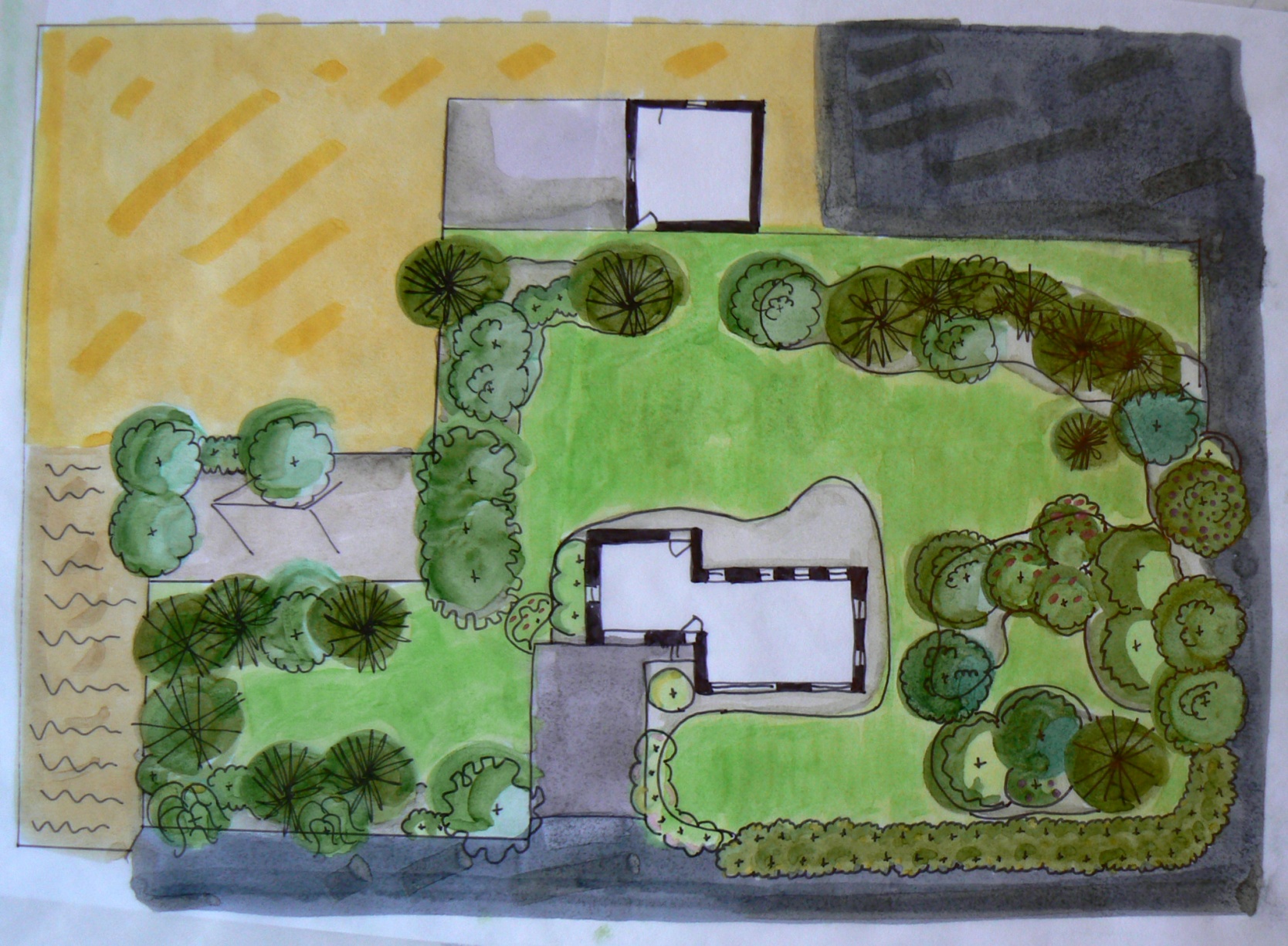 6.	Draw in shadows.
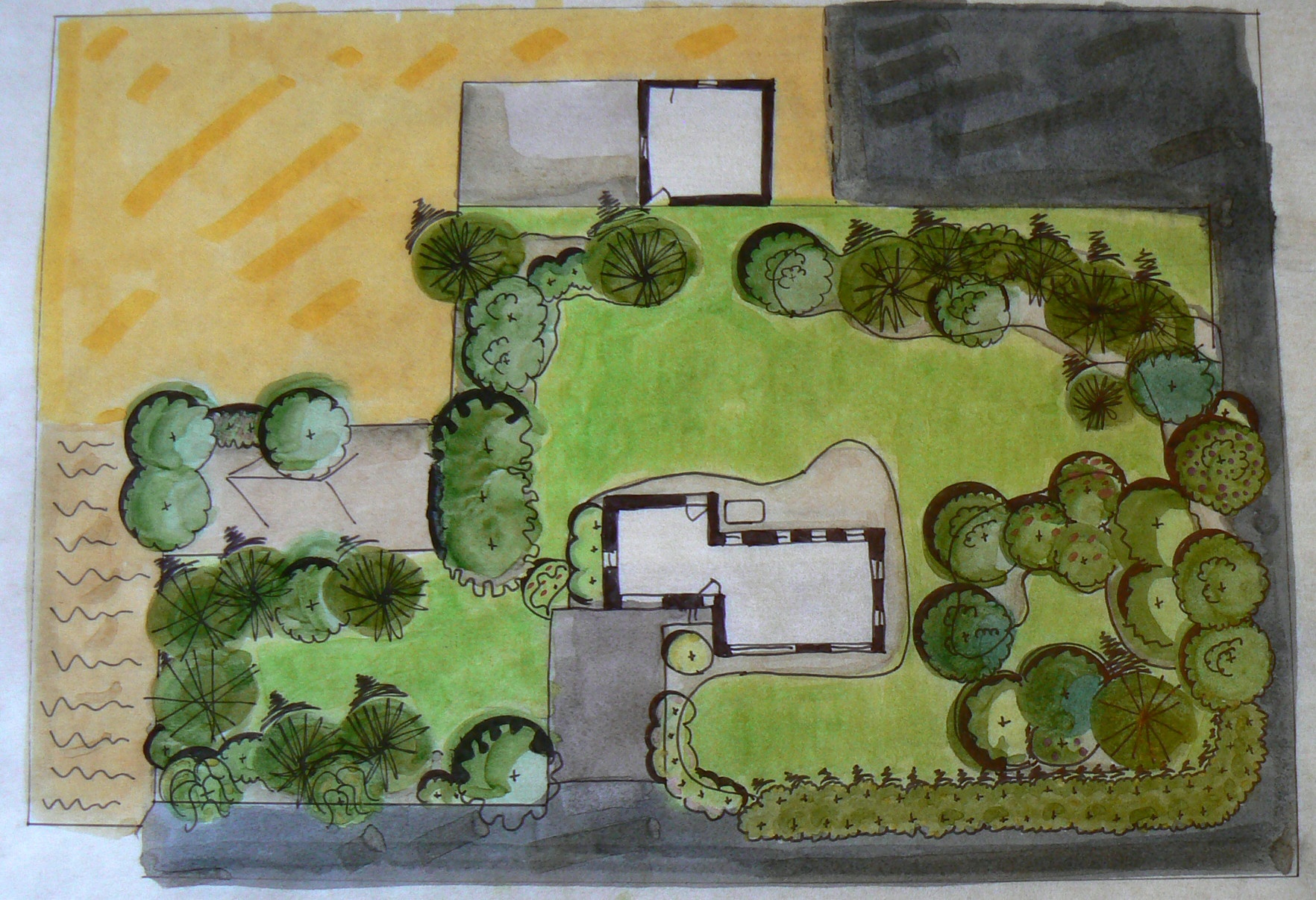 7.	Add in more detail as needed.
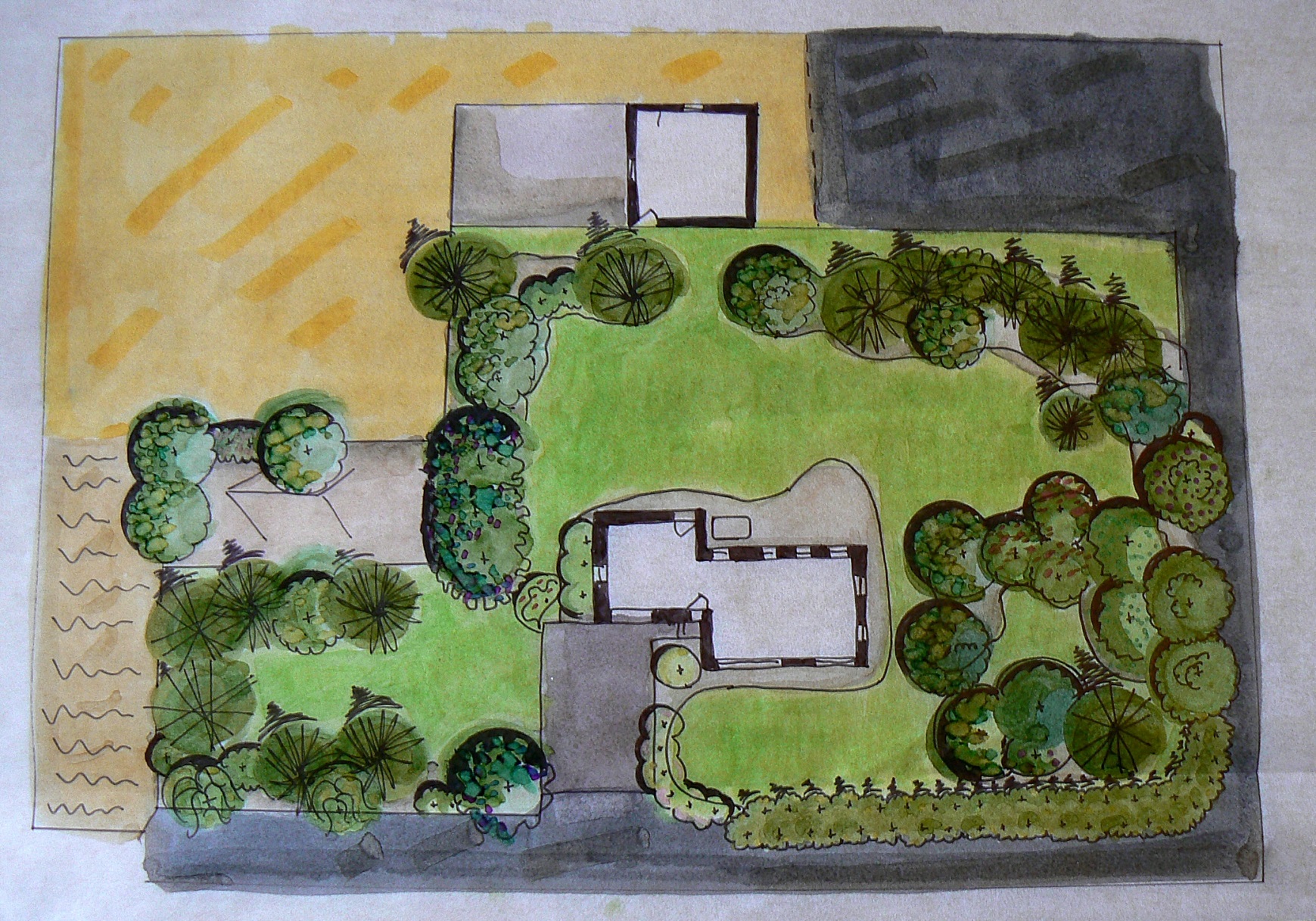 Progression of coloring
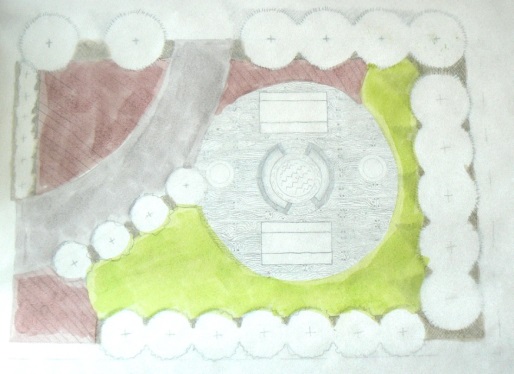 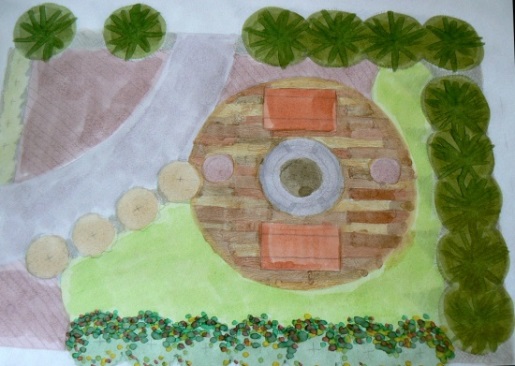 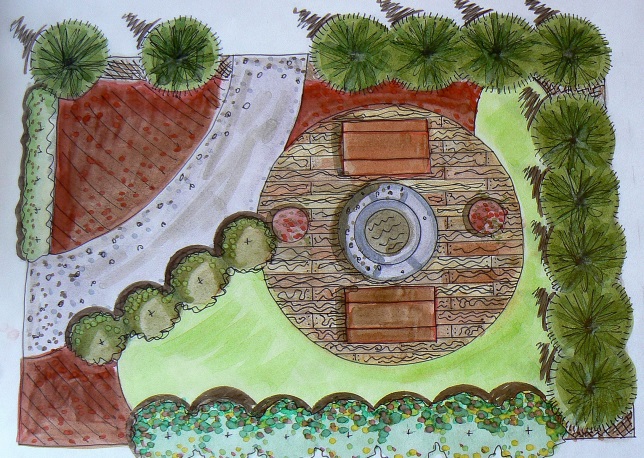 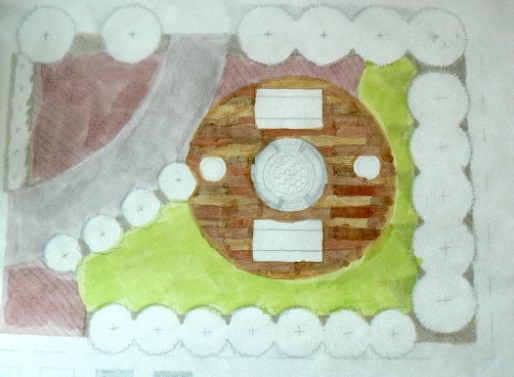 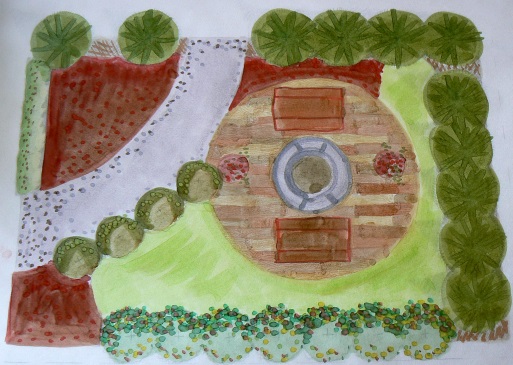 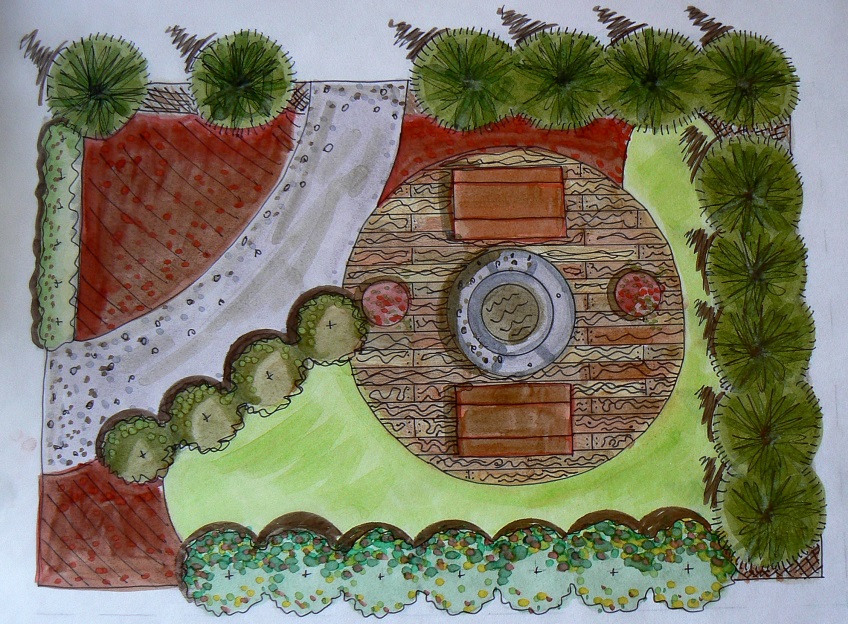 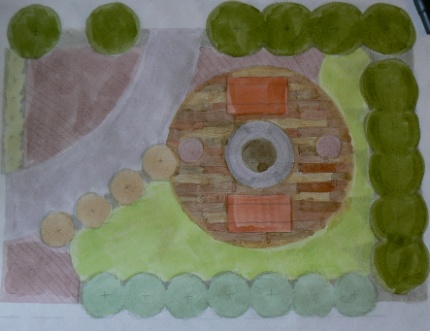 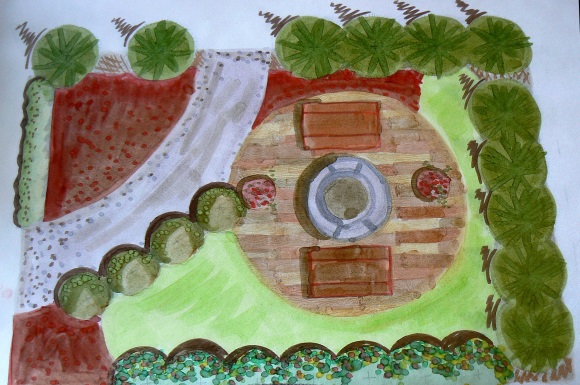 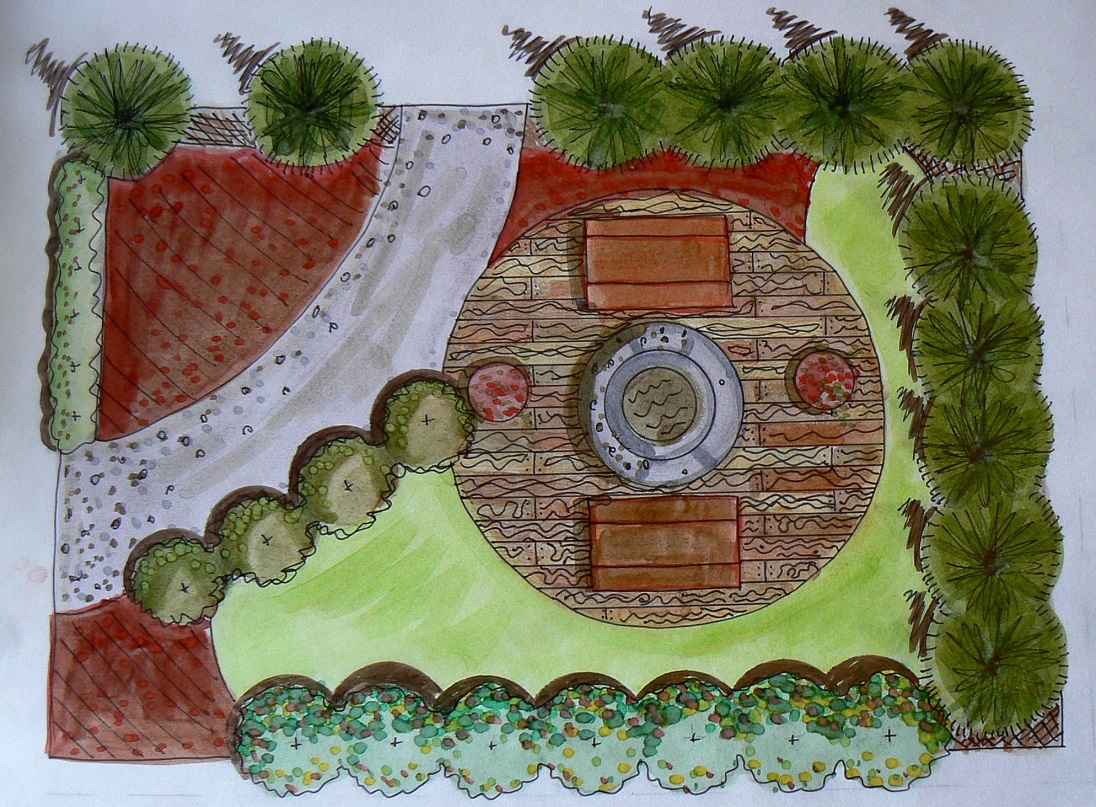 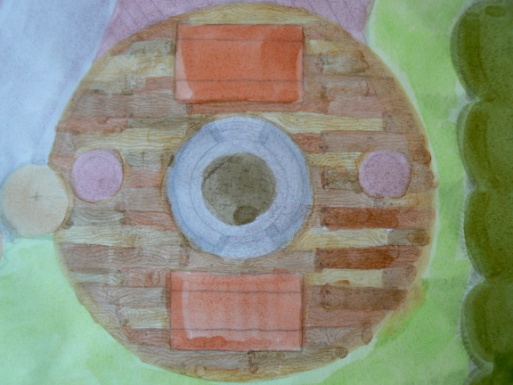 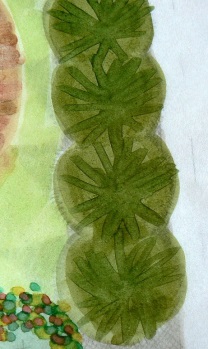 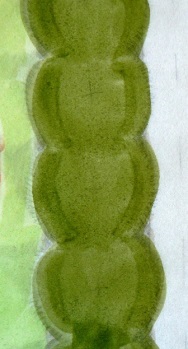 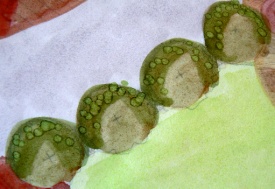 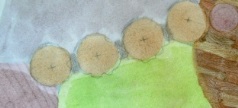 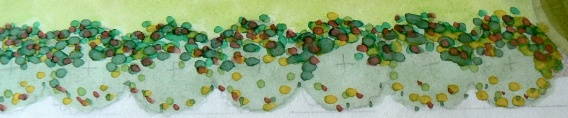 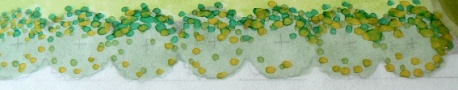 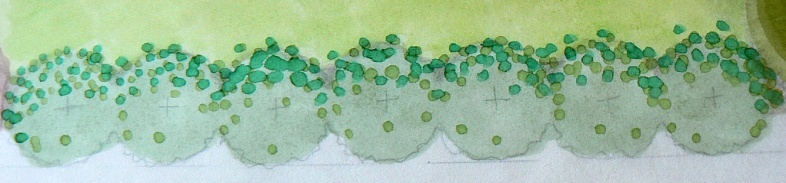 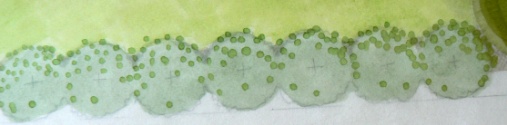